Путешествие «Древние обитатели суши»
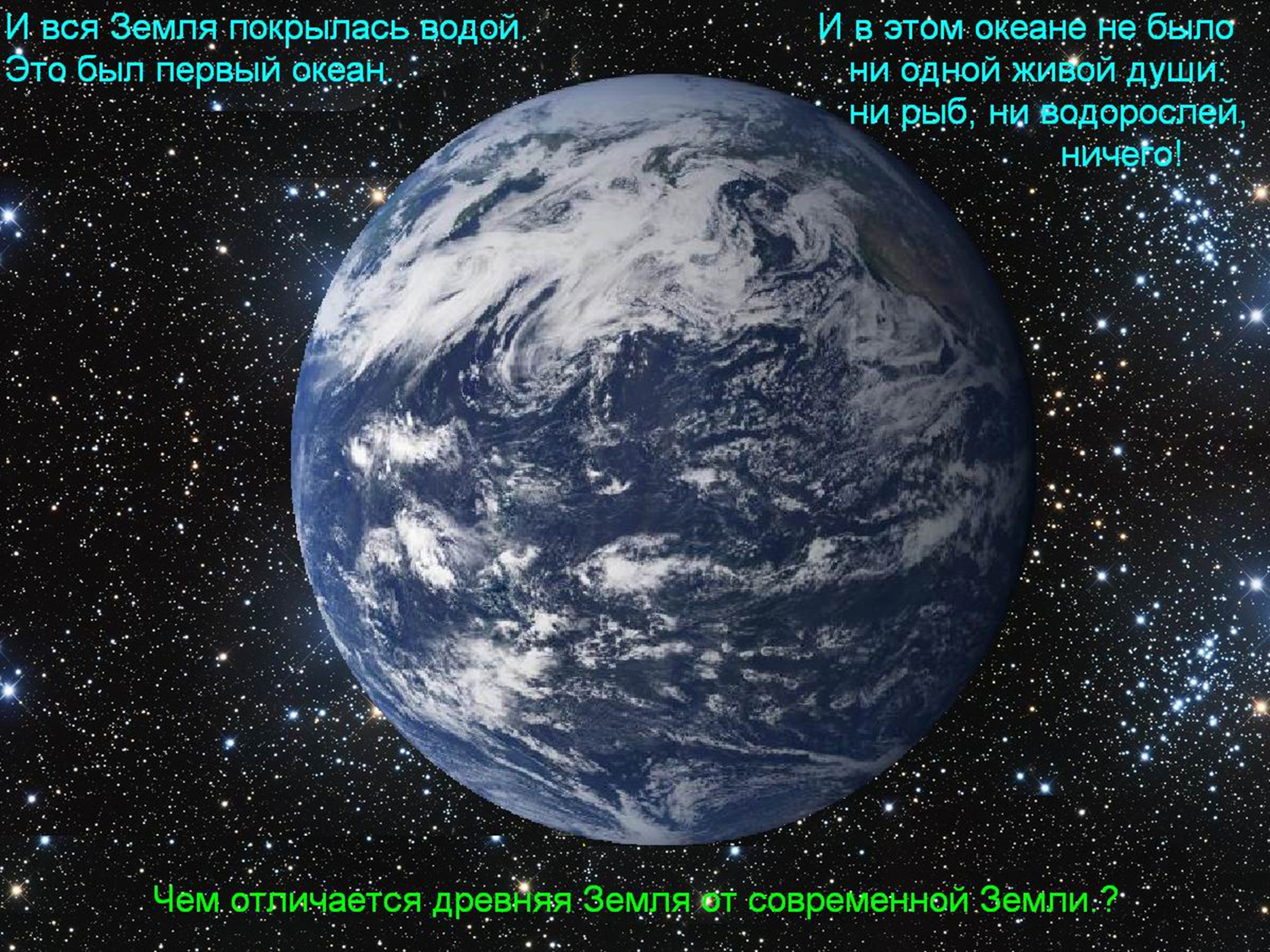 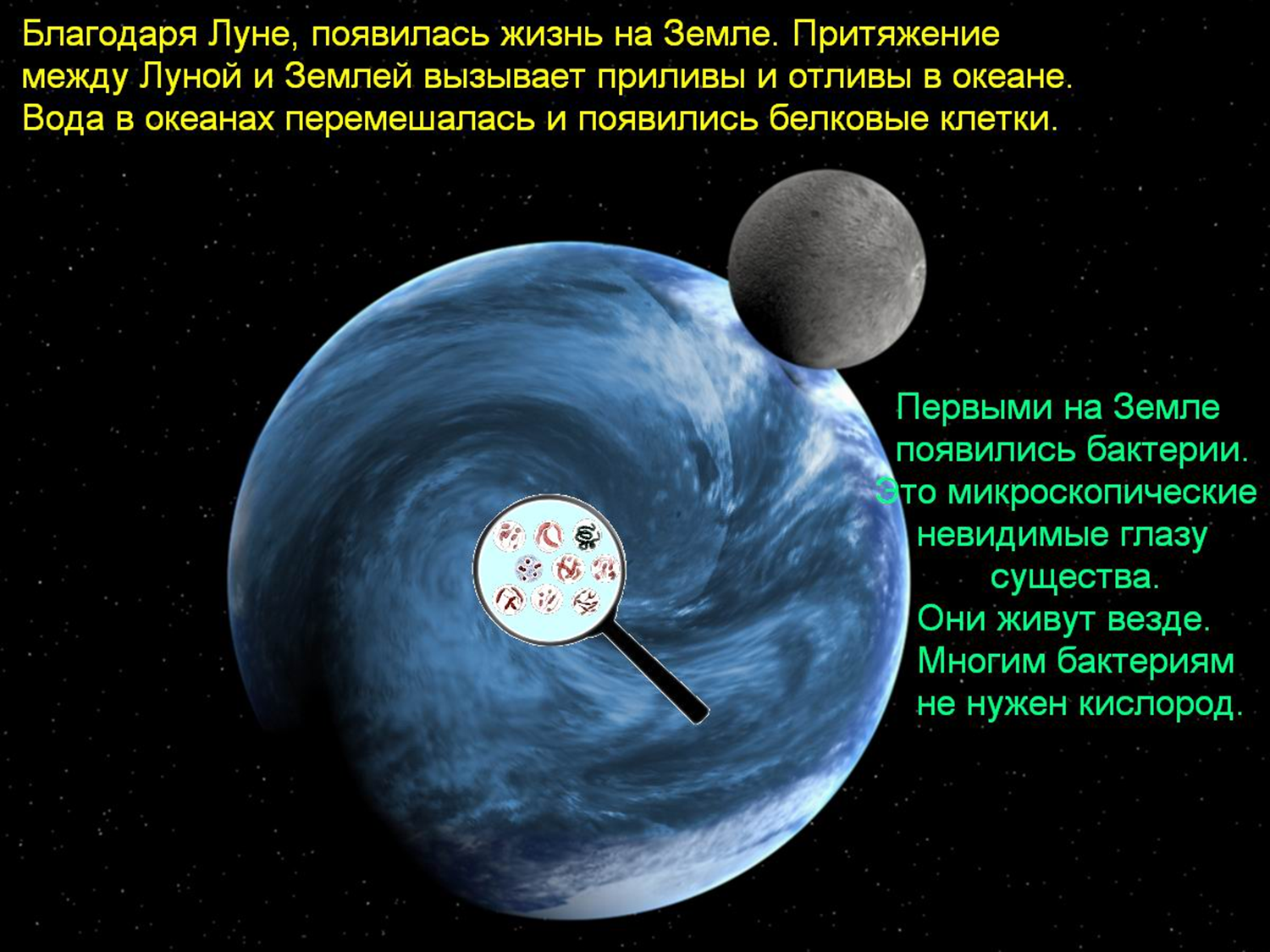 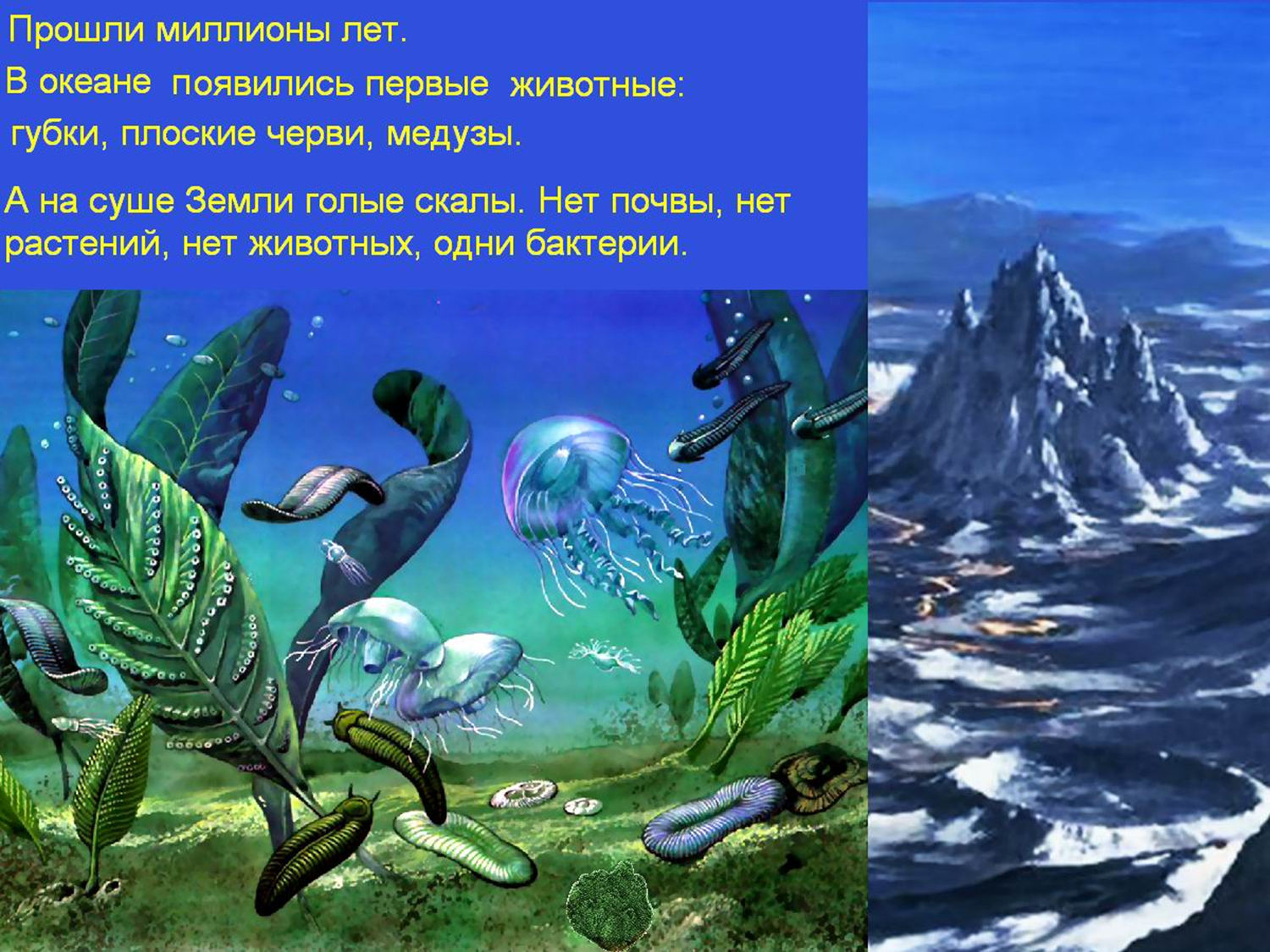 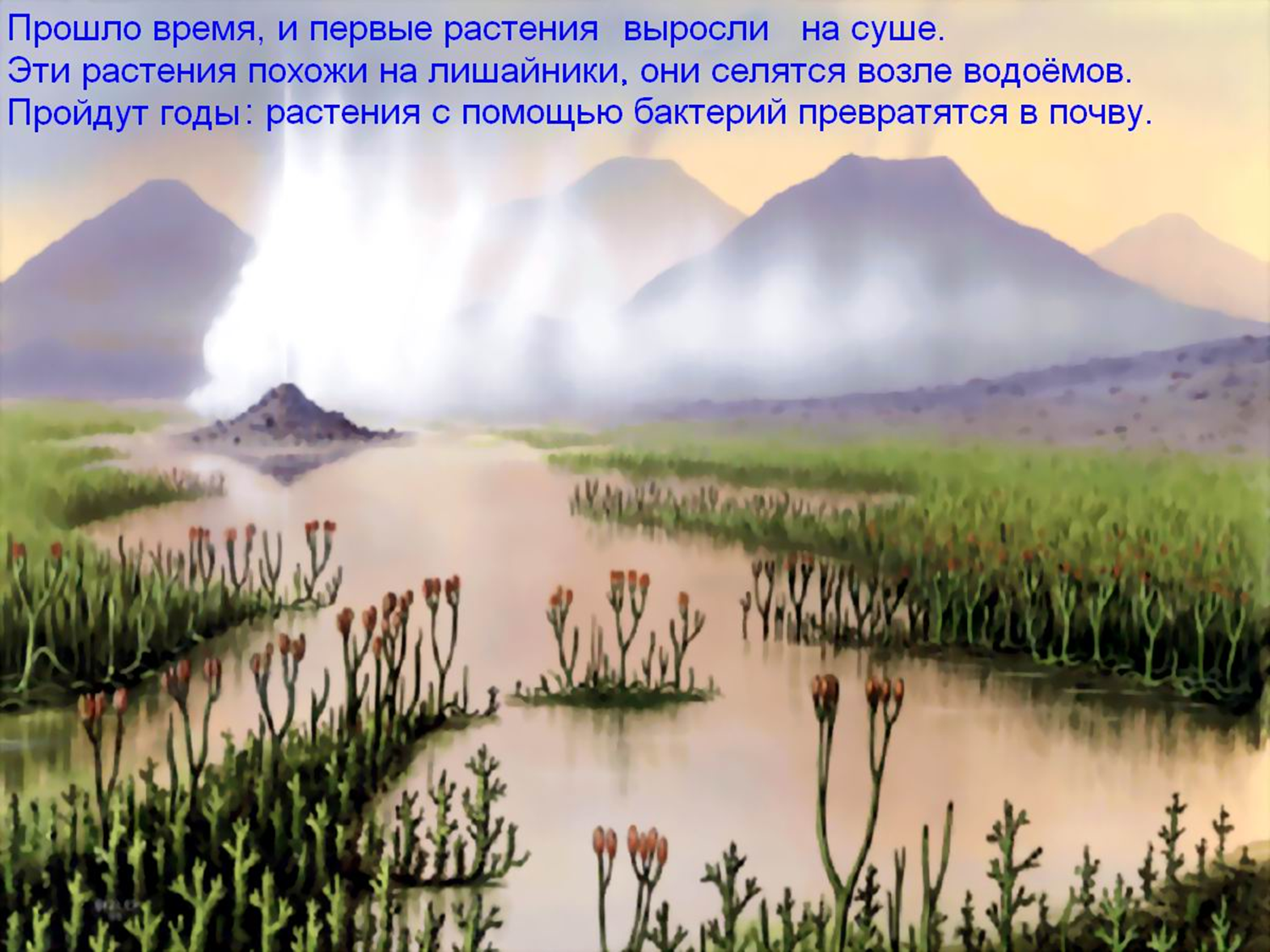 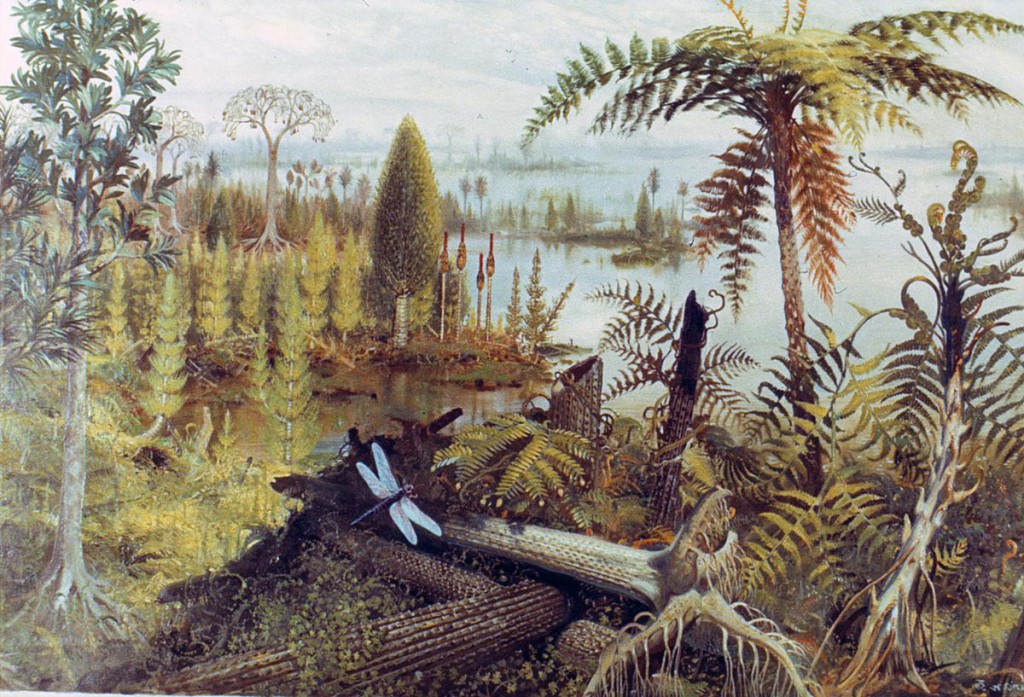 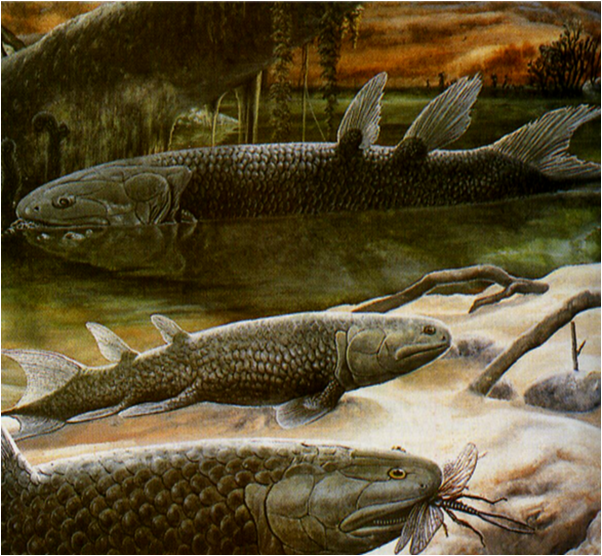 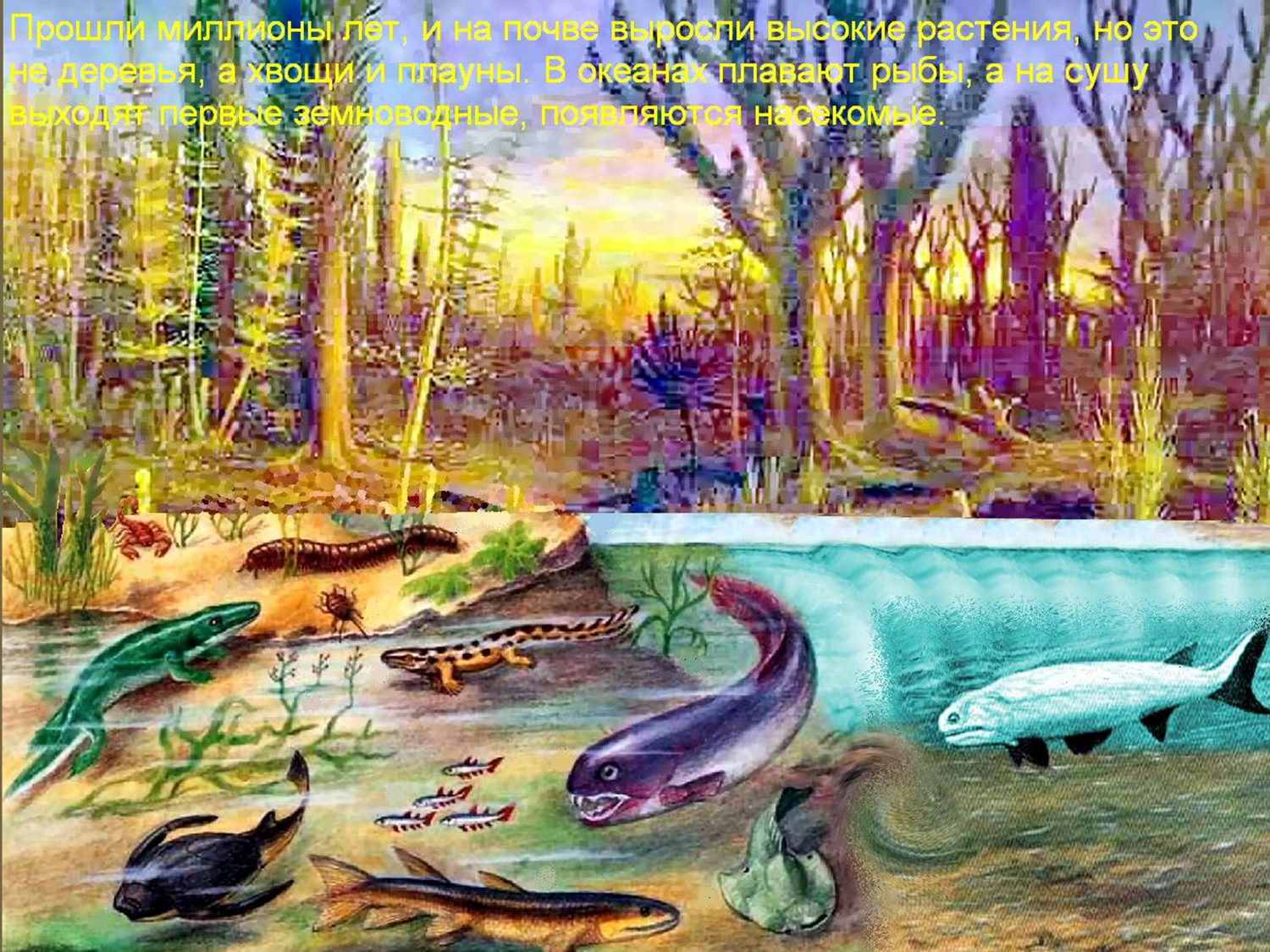 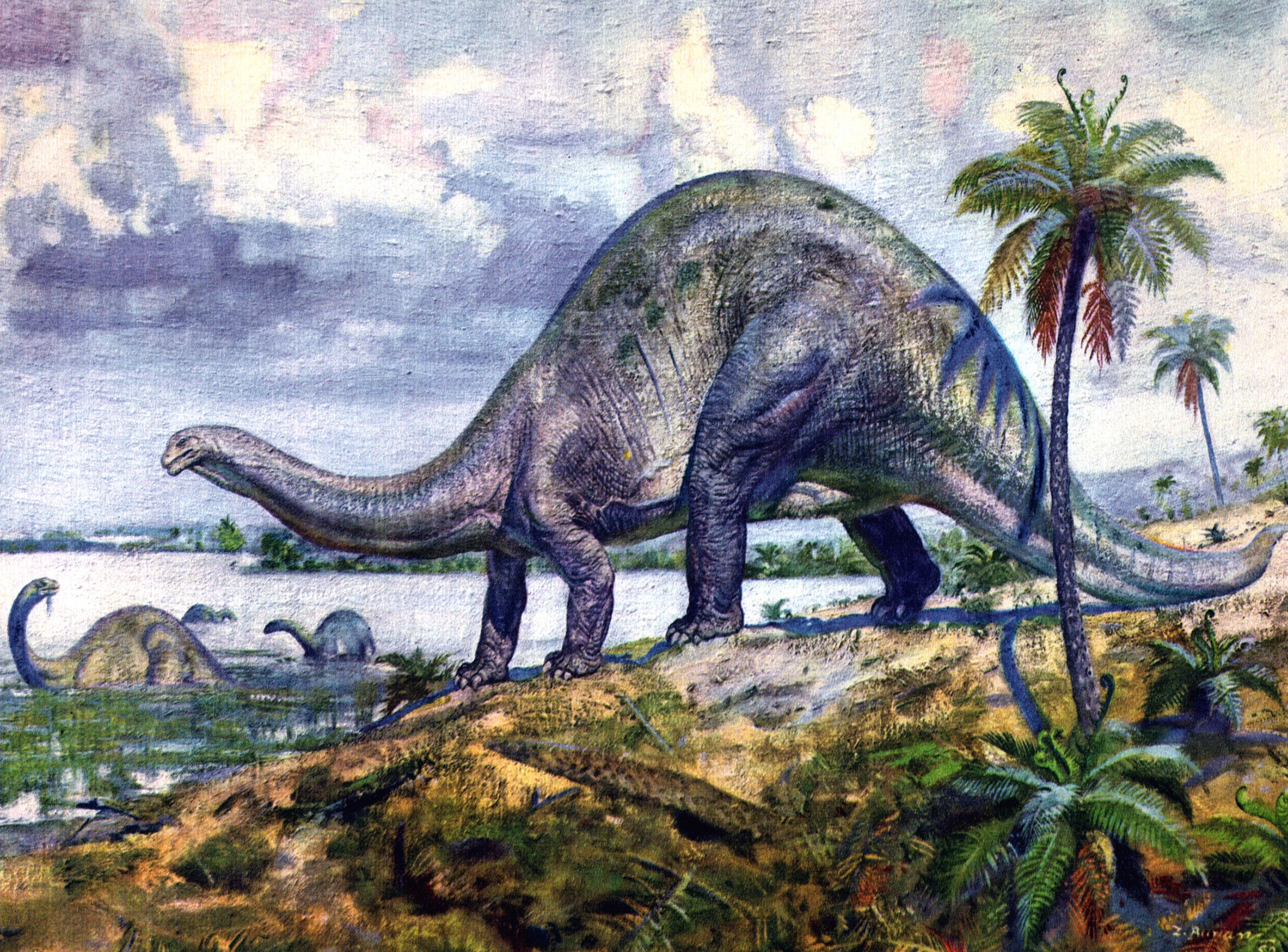 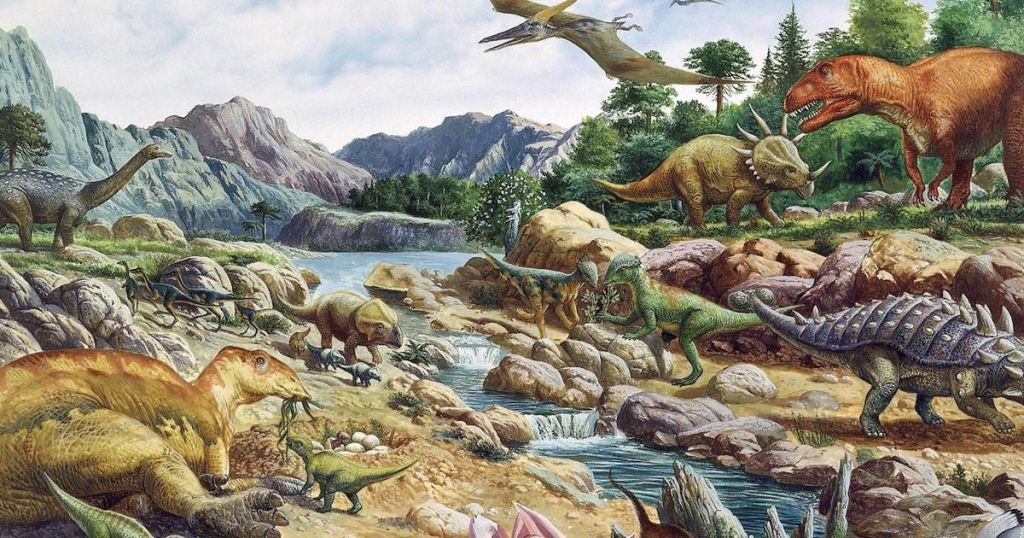 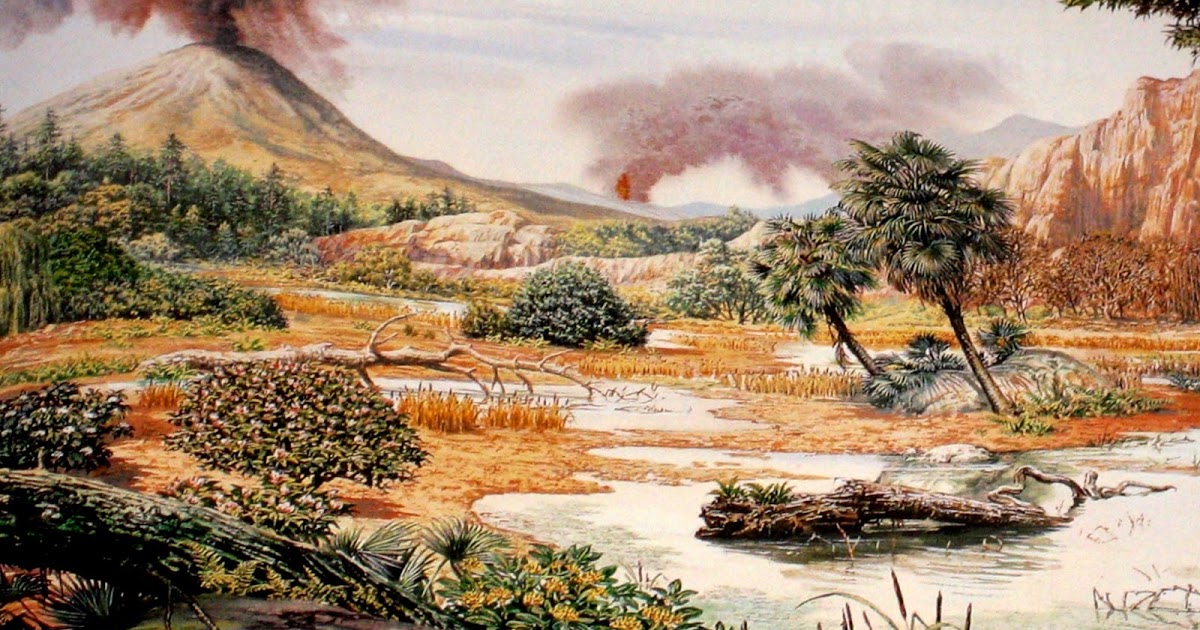 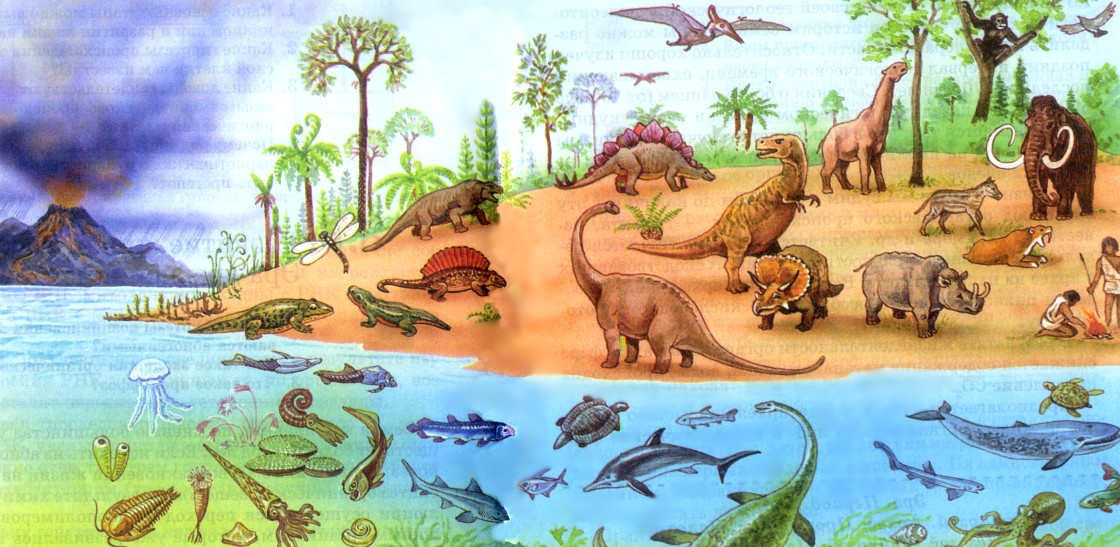